第一阶段　章节复习
第十九章　电与磁
考  情  分  析
知  识  网  络
突  破  知  识  点
实  验  突  破
冲  刺  演  练
考  情  分  析
知  识  网  络
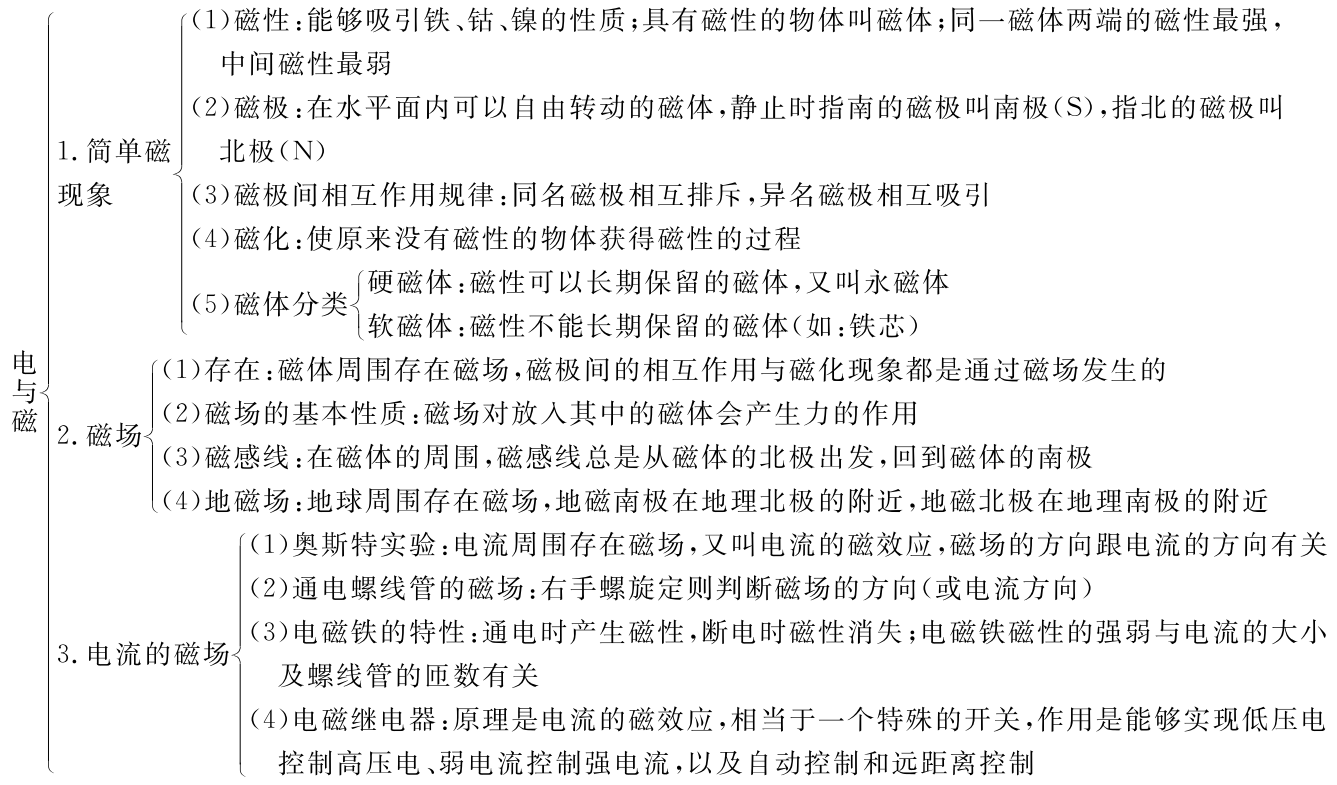 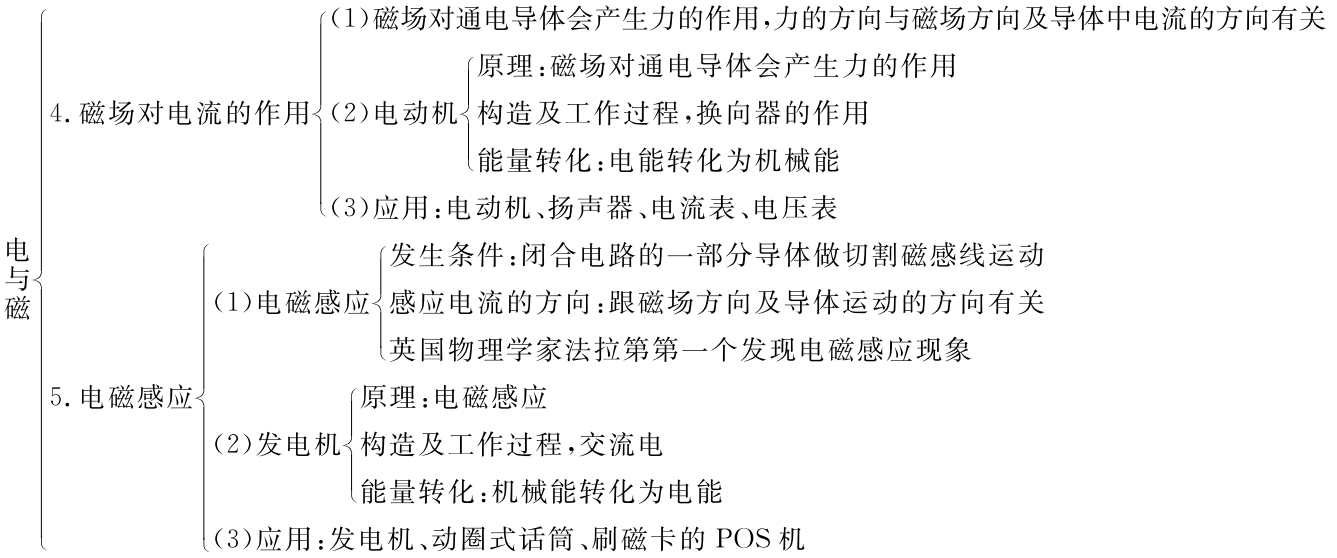 突  破  知  识  点
知识点1简单磁现象
知识点梳理
1.磁性:能够吸引____________的性质叫做磁性,具有磁性的物体叫做磁体,磁体中,____________部位磁性最强,
____________部位磁性最弱;磁性最强的两端叫做磁极. 
2.磁极命名:在水平面内可以自由转动的磁体,静止时指南的磁极叫做____________,字母表示:____________;指北的磁极叫做____________,字母表示:____________.
铁、钴、镍
两端
中间
S
南极
N
北极
3.磁极间的相互作用规律:同名磁极相互____________;异名磁极相互____________. 
4.磁化:使原来没有磁性的物体____________的过程叫做磁化,容易磁化的材料有_________________. 
5.磁体的分类:磁性可以长期保留的磁体叫硬磁体,又叫____磁体,如:钢、天然磁铁矿石等;磁性不容易长期保留的磁体叫软磁体,如:铁芯.
排斥
吸引
获得磁性
铁、钴、镍、钢
永
知识点2认识磁场
知识点梳理
1.磁场的存在:磁体的周围存在磁场,磁场既有大小,也有____________. 
2.磁场的基本性质:磁场对放入其中的____________会_____________;磁极间的相互作用及磁化现象都是通过____________发生的. 
3.磁场的方向:将一个可以自由转动的小磁针置于磁场中的某一点,静止时小磁针____________极所指的方向就是该点磁场的方向.
方向
磁体
产生力的作用
磁场
北(N)
4.磁感线:人们根据铁屑在磁体周围的分布情况,画出一些带有方向的曲线,使曲线上任意一点的方向都跟放在该点小磁针____________极所指的方向一致,这样的曲线叫磁感线.
北(N)
重点认知 (1)实际磁场中____________(选填“存在”或“不存在”)磁感线,而只是为了方便描述磁场而引入的,是人为建立的一种“模型”. 
(2)磁感线既可以描述磁场的大小(磁感线越密的地方,磁场越强),也可以描述磁场的方向(磁感线的方向与放在该点的小磁针____________极所指的方向一致). 
(3)在磁体的周围,磁感线总是从磁体的____________极出发,回到磁体的____________极.
不存在
北(N)
北(N)
南(S)
5.地磁场:地球是个大磁体,地球周围存在磁场,叫地磁场.
重点认知 (1)_______________现象证明了地磁场的存在. 
(2)地球磁体的南极在____________的附近;地球磁体的北极在____________的附近;地球磁体的南北极与地理南北极并不重合,而是存在一个磁偏角,第一个发现并记录这一现象的人是宋代科学家____________.
指南针指南北
地理北极
地理南极
沈括
典例精析
【例1】(2018·广西)如图所示,磁悬浮地球仪应用了_____(选填“同”或“异”)名磁极相互排斥的规律:磁悬浮地球仪悬浮静止时,底座对地球仪的斥力与地球仪受到的重力________(选填“是”或“不是”)一对平衡力. 
【解析】 磁极间的相互作用规律是:同名
磁极相互排斥,异名磁极相互吸引,故填同
名磁极;由于地球仪只受到重力和斥力两
个力的作用,且保持静止状态,故这两个力
是一对平衡力.
同
是
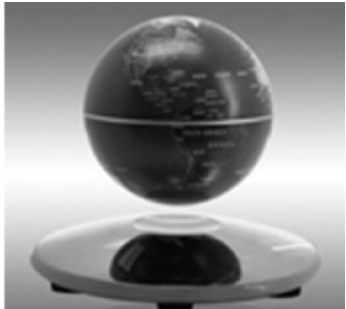 【变式训练1】(2018·怀化)信鸽是靠地球的____________来导航的.指南针静止时S极指的是地理的____________(选填“南方”或“北方”).
磁场
南方
知识点3电流的磁场
知识点梳理
1.奥斯特实验:
(1)奥斯特实验表明:通电导体周围
____________,这一现象又叫做电流的
____________效应. 
(2)电流磁场的方向与____________有关. 
(3)奥斯特实验第一次揭示了____________和____________之间的联系.
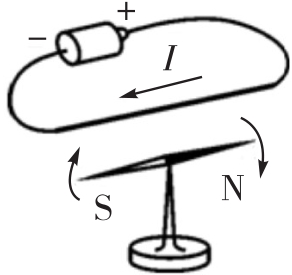 存在磁场
磁
电流的方向
磁现象
电现象
2.通电螺线管的磁场:
(1)通电螺线管的磁场与____________磁体的磁场相似. 
(2)右手螺旋定则:用右手握住螺线管,让四指弯曲的方向与螺线管中____________的方向一致,则大拇指所指的方向就是螺线管的____________极.
条形
电流
北(N)
3.电磁铁:插有____________的通电螺线管叫电磁铁. 
(1)电磁铁的特性:通电时____________磁性,断电时磁性____________;外形相同的电磁铁,通过的电流____________,磁性越强;螺线管的匝数____________,磁性越强. 
(2)应用:电磁起重机、电铃、电话等.
(3)优点:电磁铁磁性的有无可以通过____________来控制;磁性的强弱可由____________来决定;它的南北极可由____________来控制.
铁芯
产生
越大
消失
越多
电流的有无
电流的大小
电流的方向
4.电磁继电器:
(1)结构:____________、复位弹簧、
____________、动触点、静触点. 
(2)工作原理:电流的____________效应. 
(3)工作过程:电磁铁通电时,产生磁性,将____________吸下,使动触点与静触点接通,接通工作电路;电磁铁断电时,磁性消失,在____________的作用下,____________弹回,使动触点与静触点分离,切断工作电路. 
(4)作用:利用电磁继电器可以实现低压电控制高压电,还可以实现____________控制和____________控制.
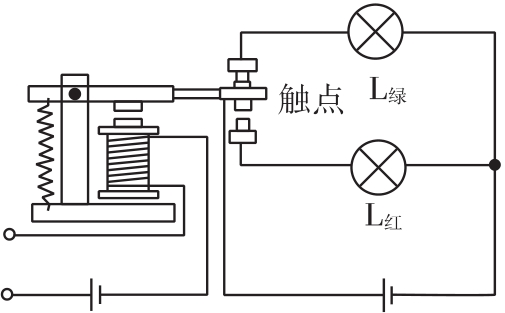 电磁铁
衔铁
磁
衔铁
复位弹簧
衔铁
远距离
自动
典例精析
【例2】如图所示,当开关闭合后,下列说法中正确的是(　　)
A.螺线管的下端是S极
B.小磁针将转动,静止后N极向下
C.小磁针将转动,静止后S极向下
D.当滑动变阻器的滑片向右滑动时,
螺线管的磁性增强
B
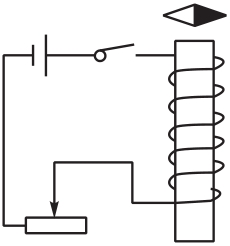 【解析】 由图可知,电流从螺线管的上端流入,根据右手螺旋定则可知,螺线管下端是N极,上端是S极,A项错误;同名磁极相互排斥,异名磁极相互吸引,由此可判断开关闭合后小磁针将转动,静止后N极向下,所以B项正确,C项错误;当滑动变阻器的滑片向右端移动时,滑动变阻器接入电路的电阻变大,故电路中电流变小,通电螺线管的磁性减弱,所以D项错误.
【变式训练2】开关S闭合后,小磁针静止时的指向如图所示,由此可知(　　)
A.a端是通电螺线管的N极,
c端是电源正极
B.b端是通电螺线管的N极,
d端是电源负极
C.b端是通电螺线管的N极,d端是电源正极
D.a端是通电螺线管的N极,c端是电源负极
C
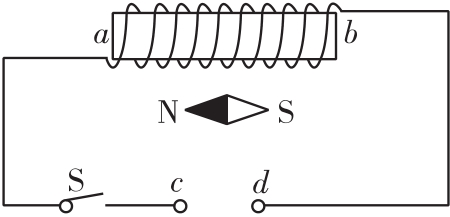 知识点4磁场对电流的作用
知识点梳理
1.磁场对电流的作用:磁场对____________会产生力的作用,这个力的方向与____________方向和____________方向有关. 
2.应用:电动机、____________、________________.
通电导体
磁场
电流
电流表和电压表
扬声器
3.电动机:
(1)工作原理:______________________________. 
(2)构造:定子和____________. 
(3)直流电动机换向器的作用:当线圈刚好转过____________位置时,自动改变线圈中____________的方向. 
(4)能量转化:____________能转化为____________能.
磁场对通电导体会产生力的作用
转子
电流
平衡
机械
电
典例精析
【例3】如图所示的线圈abcd位于磁场中,(1)通电后,cd段导线的电流方向____________(选填“由c到d”或“由d到c”).  
(2)cd段导线受磁场力的方向如图所示,在图中画出ab段导线受磁场力的方向.
由c到d
如图所示:
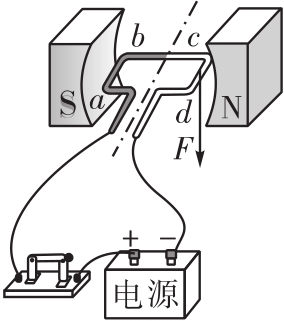 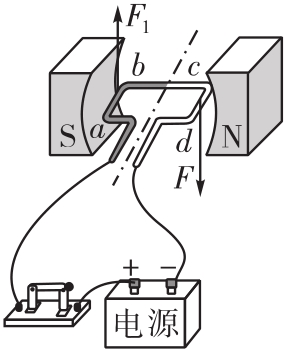 【解析】 (1)由题图可知,电流从电源的正极出发回到负极,线圈中cd段导线的电流方向由c到d;(2)ab段的电流方向和cd段的电流方向相反,但磁感线方向不变,根据cd段导线受磁场力的方向,可知ab段导线受磁场力的方向与cd段相反.
【点拨】 通电导体在磁场中所受力的方向与电流方向和磁场方向有关.当只有磁场方向或只有电流方向改变时,通电导体所受力的方向会发生改变;当电流方向和磁场方向同时改变时,导体受力方向不变.
【变式训练3】借助如图所示的实验装置,晓明探究“磁场对通电直导线的作用”.闭合开关后,原本静止的轻质硬直导线ab水平向右运动.要使ab水平向左运动,下列措施中可行的是
(　　)
A.将ab两端对调
B.将滑动变阻器的滑片向右移动
C.换用磁性更强的蹄形磁体
D.将蹄形磁体的N、S极对调
D
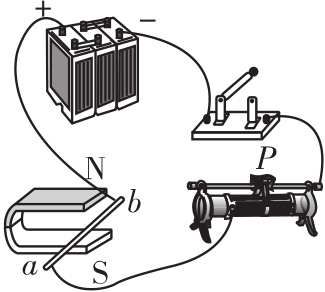 知识点5电磁感应
知识点梳理
1.电磁感应:
(1)电磁感应现象:闭合电路的____________导体在磁场中做____________运动时,导体中就会产生____________的现象叫电磁感应现象,此过程中产生的电流叫____________. 
(2)发生条件:①导体是____________的一部分;②导体必须做____________运动. 
(3)感应电流的方向跟____________方向和____________方向有关.
一部分
切割磁感线
电流
感应电流
闭合电路
切割磁感线
导体运动
磁场
2.应用:发电机、____________、POS机等. 
3.发电机:
(1)工作原理:____________. 
(2)构造:定子和____________. 
(3)能量转化:____________能转化为____________能. 
4.直流电与交流电:大小和方向保持不变的电流叫直流电,一般由____________提供的都是直流电;大小和方向周期性改变的电流叫交流电,发电机线圈转动一周,输出的电流方向改变____________次;我国生产生活用电都是交流电,其周期是____________s,频率是____________Hz.
动圈式话筒
电磁感应
转子
电
机械
电池
两
0.02
50
典例精析
【例4】如图所示,在蹄形磁体的磁场中放置一根与螺线管连接的导体棒ab,当ab棒水平向右运动时,小磁针N极转至右边.可使如图所示位置的小磁针N极转至左边的操作是选项中的
(　　)
A
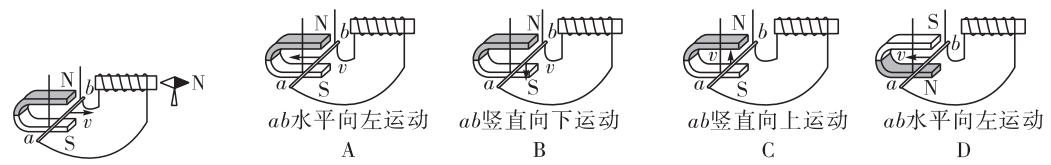 【解析】 电磁铁的磁极改变,小磁针的指向就随之改变,所以只要感应电流方向改变,小磁针N极就会转至左边.与题图相比,A选项中只有导体切割磁感线的方向发生了变化,所以感应电流方向发生变化,故电磁铁磁极发生变化,小磁针指向也会随之发生变化,故A项正确;B、C两选项中导体没有切割磁感线,不能产生感应电流,故两选项均错误;D选项中磁场方向和导体切割磁感线的方向均发生变化,所以感应电流方向不变,故D项错误.
【点拨】 (1)感应电流的方向与磁场方向和导体切割磁感线的方向有关,在研究时一般采用控制变量法.(2)当导体运动方向与磁场方向平行时导体中不会产生感应电流.
【变式训练4】如图是探究“什么情况下磁可以生电”的实验装置,下列情况可以产生电流的是(　　)
A.导体棒不动,让磁体上下移动
B.磁体不动,让导体棒沿ab方向前后运动
C.磁体不动,让导体棒绕a端在水平面内
转动
D.让导体棒和磁体以相同速度一起向左移动
C
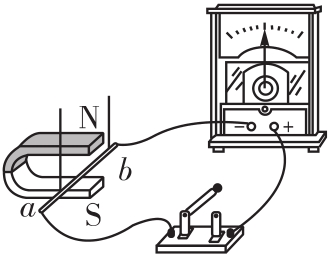 实  验  突  破
实验1电磁学常见实验分析归纳
实验2探究通电螺线管外部的磁场
【例5】在“探究通电螺线管外部的磁场”的实验中,采用了如图1所示的实验装置.
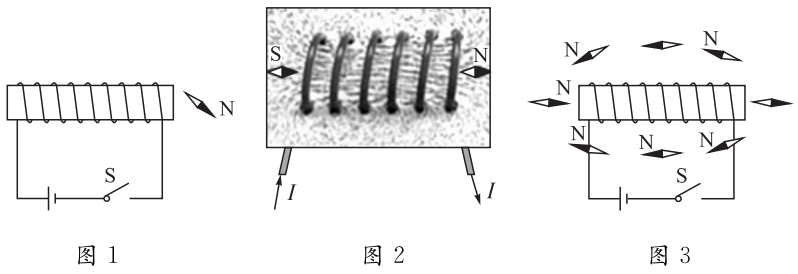 (1)该实验中小磁针的作用是_________________. 
(2)当闭合开关S后,小磁针____________(选填“会”或“不会”)发生偏转,说明通电螺线管周围存在____________. 
(3)用铁屑来做实验,得到了如图2所示的情形,说明通电螺线管的磁场分布与____________磁体相似;为描述磁场而引入的磁感线____________(选填“是”或“不是”)真实存在的. 
(4)闭合开关S,通电螺线管周围的小磁针N极(黑色端)指向如图3所示,由图可知:在通电螺线管外部,磁感线是从____________极发出,最后回到____________极的.
判断磁场的方向
会
磁场
条形
不是
南(S)
北(N)
(5)实验过程中小明发现,当通电螺线管上绕线方向变化时,小磁针方向也发生变化.小明认为通电螺线管的磁极极性与导线的绕线方向有关.小明的观点是否正确?__________,原因是
____________________________________________________
______________________________________.
不正确
当绕线方向变化时,螺线管中的电流方向也发生了变化,没有控制变量
(6)为了探究“通电螺线管的磁极极性与什么有关”,小明对可能的影响因素(电流方向和绕线方向)进行了实验,得到了如图4所示的四种情况.分析情况可知,通电螺线管的磁极极性只与螺线管中的____________有关,且这个关系可以用______________________定则来判断.
电流方向
右手螺旋(或安培)
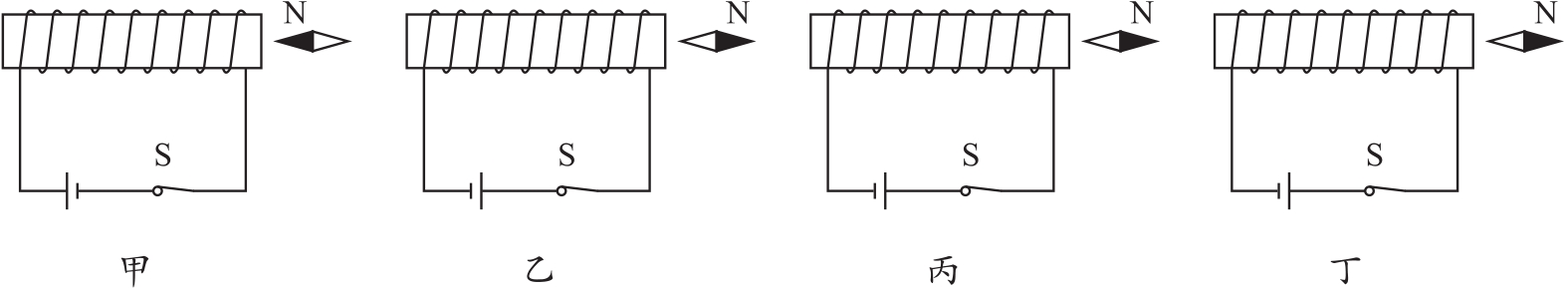 图4
(7)写出增强通电螺线管周围磁场的一个方法:
________________________________________. 
(8)在通电螺线管中插入铁钉,进行“探究影响电磁铁磁性强弱的因素”的实验,实验装置如图5所示.
增大电流(或插入铁芯、增加螺线管的匝数)
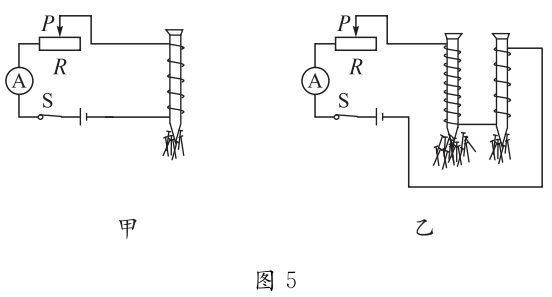 ①如图5-甲所示,闭合开关,通过滑动变阻器改变线圈中的电流大小,当滑片P向____________移动,会发现电磁铁吸引大头针数目变多,此现象说明_____________________________
____________________________; 
②将图5-甲中滑动变阻器的滑片P移动到中点,然后将铁钉抽出,发现吸引大头针的数目____________,这说明铁芯具有____________的作用;
左
电磁铁的磁性强弱与电流大小有
关,电流越大磁性越强
减少
增强磁性
③如图5-乙所示,采用的连接方式是为了控制__________相同,探究电磁铁的磁性强弱与____________的关系;观察图中的实验现象可得出的结论是____________________________
____________________; 
④实验中发现被吸引的大头针下端呈发散状,原因是大头针被磁化,下端是____________(选填“同名”或“异名”)磁极,相互____________; 
⑤举出一个应用电磁铁的实例:____________.
电流
线圈匝数
当电流大小一定时,电磁铁的
匝数越多,磁性越强
同名
排斥
电铃
实验3探究感应电流产生的条件
【例6】用如图所示的实验装置探究“产生感应电流的条件”.
(1)实验中,通过观察__________________________来判断电路中是否有感应电流,实验中
灵敏电流计除了可以显示是
否产生感应电流外,另一个作
用是____________________.
灵敏电流计的指针是否偏转
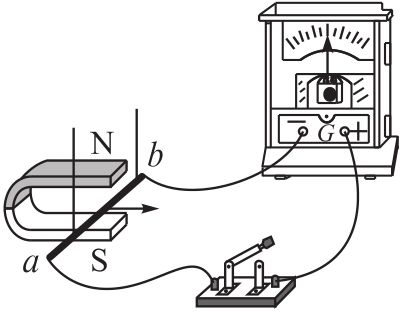 显示感应电流的方向
(2)小明进行了如下操作:
A.断开开关,让导体ab在水平方向上左右运动
B.断开开关,让导体ab在竖直方向上上下运动
C.闭合开关,让导体ab在水平方向上左右运动
D.闭合开关,让导体ab在竖直方向上上下运动
E.闭合开关,让蹄形磁体在水平方向上向左右运动
F.闭合开关,让蹄形磁体在竖直方向上上下运动
其中一定能产生感应电流的是____________(填写字母),由此得出电磁感应发生的条件是:①______________________;
②________________________________________.
C、E
电路是闭合回路
一部分导体做切割磁感线运动
(3)在实验中,改变磁场方向的目的是:探究________________
_________________________. 
(4)在探究中还发现,导体ab水平向左(或向右)缓慢运动时,灵敏电流计的指针偏转角度较小;导体ab水平向左(或向右)快速运动时,灵敏电流计的指针偏转角度较大,说明感应电流的大小与_________________有关. 
(5)在仪器和电路连接都完好的情况下,某小组的实验现象不太明显.请提出一条改进措施:________________________.
感应电流的方向
和磁场方向的关系
导体运动的快慢
换用磁性更强的磁体
(6)该实验的结论是:闭合电路的一部分导体,在磁场中做____________磁感线运动时,导体中就会产生感应电流. 
(7)这个实验电路中,导体相当于____________,此过程中能量的转化情况是____________________. 
(8)如果将灵敏电流计换成____________,可以观察磁场对通电导体的作用. 
(9)实验中若想探究感应电流的方向与导体切割磁感线运动的方向是否有关,你的设计方案是:_______________________
____________________________________________________
________________________________.
切割
电源
机械能转化为电能
电源
保持磁体方向不变,闭合
开关,让导体在水平方向上分别向左向右运动,观察灵敏电流计指针偏转的方向.
冲  刺  演  练
突破基础
1.(2020·南宁)下列物理学家中,在世界上第一个发现电流的周围存在着磁场的是(　　)
A.法拉第		B.奥斯特	
C.焦耳		D.欧姆
B
2.小红梳理反思了“磁场和磁感线”相关知识,她归纳整理如下,其中正确的有(　　)
①磁场看不见摸不着,但是可以借助小磁针感知它的存在;
②磁感线是磁体周围空间实际存在的曲线;
③磁感线是铁屑组成的;
④地磁场的磁感线是从地球南极附近发出回到北极附近.
A.①④	B.②③	
C.①②	D.②④
A
3.(2020·南宁)如图所示是磁现象的四幅示意图,其中磁感线方向错误的是(　　)
C
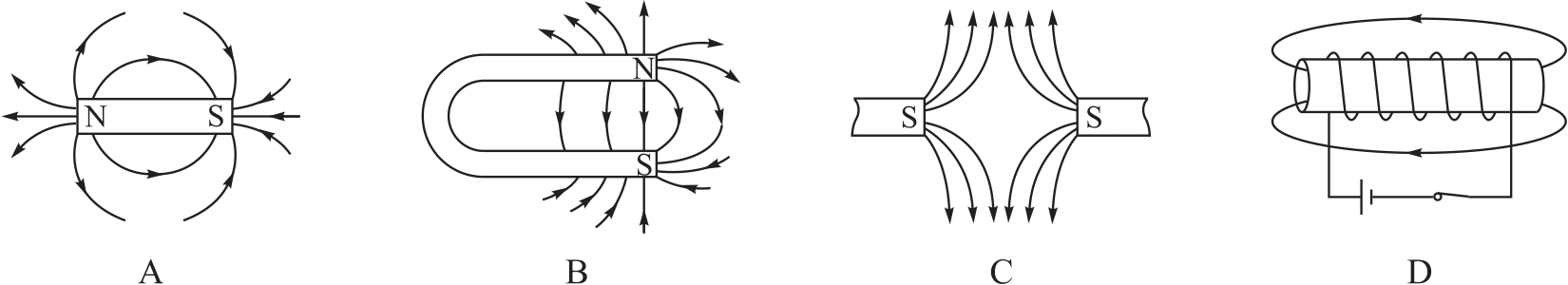 4.(2020·海南)如图所示甲、乙、丙、丁四个探究实验.探究电流的磁效应与电流的磁场分布的实验是(　　)





A.甲与乙		B.乙与丙		C.丙与丁		D.丁与甲
B
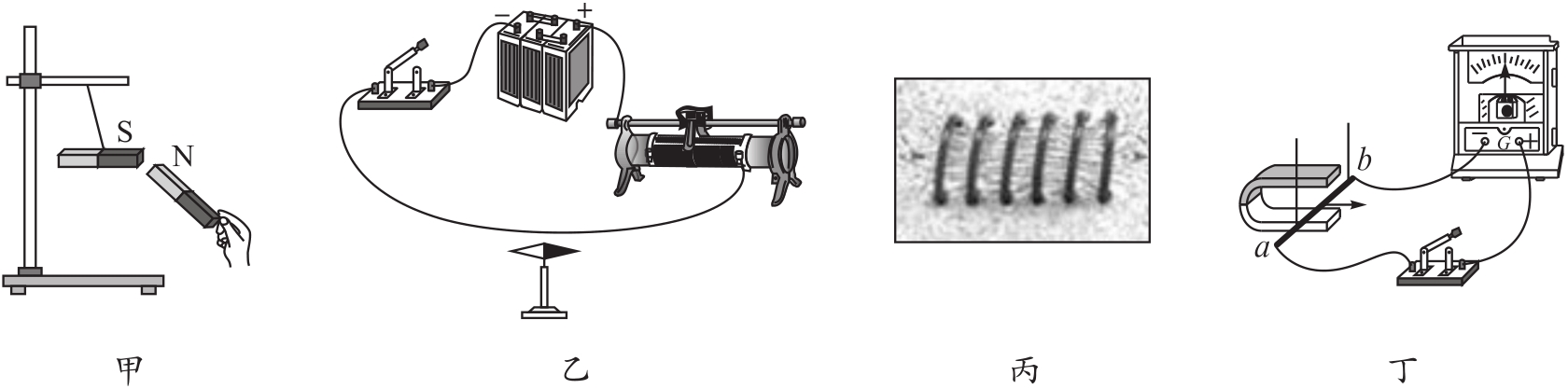 5.(2020·青海)如图所示,闭合开关后,位于通电螺线管左右两侧的小磁针静止时其指向正确的是(　　)
A
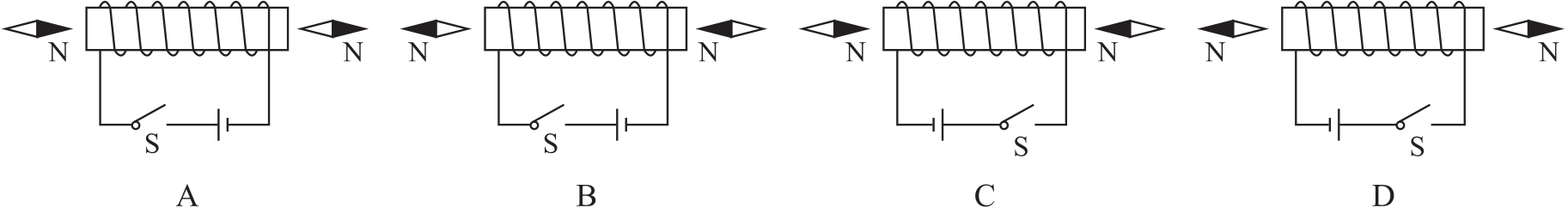 6.(2020·湘潭)小明设计了一款“智能照明灯”,其电路的原理图如图所示,光线较暗时灯泡自动发光,光线较亮时灯泡自动熄灭,控制电路中,电源电压恒定,R0为定值电阻,R为光敏电阻,其阻值随光照强度的增大而减小.以下说法正确的是(　　)

A.电磁铁的上端为S极
B.当光照强度增强,控制电路的电流变小
C.当光照强度减弱,电磁铁的磁性增强
D.灯泡应设计在A和B两接线柱之间
D
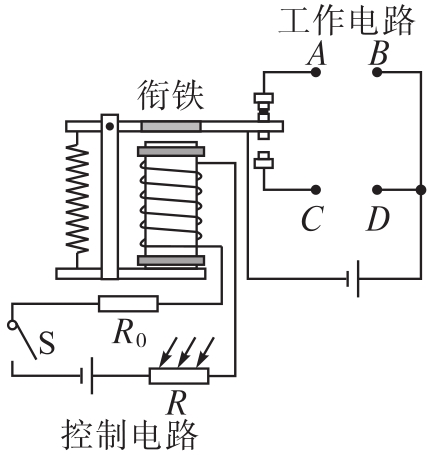 7.(2020·杭州)有外形相同的两根钢条M、N,按图甲、图乙两种方式接触时,它们之间都有较大吸引力.则下列推断正确的是(　　)
A.M无磁性、N无磁性	
B.M无磁性、N有磁性
C.M有磁性、N无磁性	
D.M有磁性、N有磁性
D
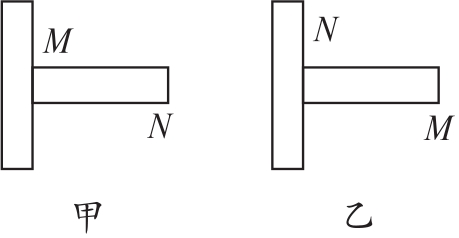 8.(2020·绥化)下列四个装置中利用电磁感应现象制成的是
(　　)
A
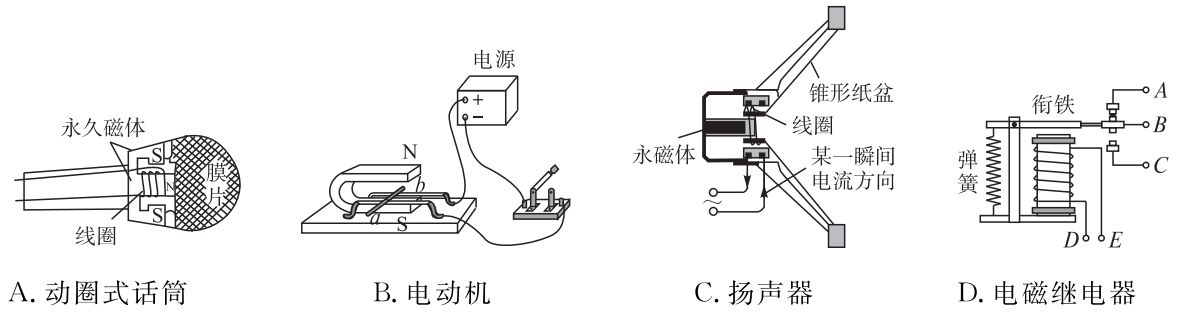 9.(2020·黔西南)如图所示是实验室电流表的内部结构图,处在磁场中的线圈有电流通过时,线圈会带动指针一起偏转.下列四幅图中与此电流表工作原理相同的是(　　)
A
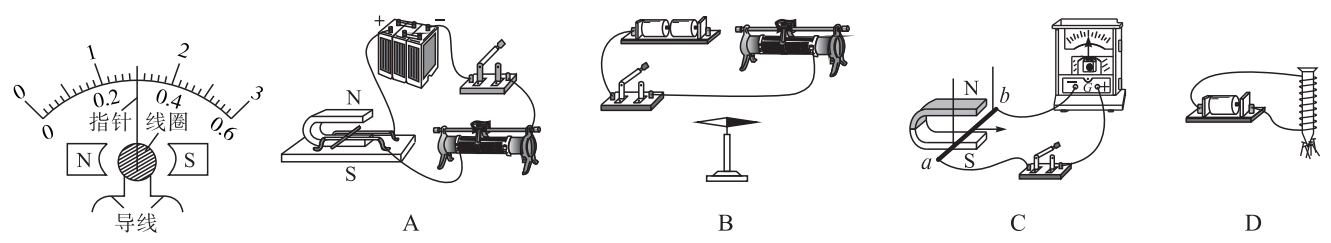 10.(2020·广州)矩形铜线框在某磁场中的位置如图所示,ab、bc、ed和fe段都受到该磁场的作用力,下列哪两段受到该磁场的作用力方向相同(　　)


A.ab段与bc段		B.ab段与ed段
C.ab段与fe段		D.fe段与ed段
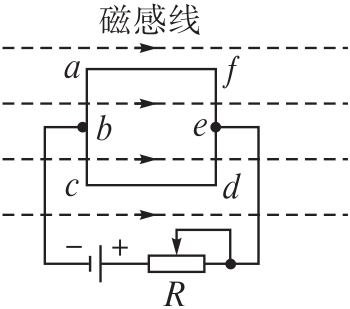 B
11.(2020·深圳)图中a表示垂直于纸面的一根导线,它是闭合电路的一部分.当导线a在磁场中按箭头方向运动时,不能产生感应电流的是(　　)
B
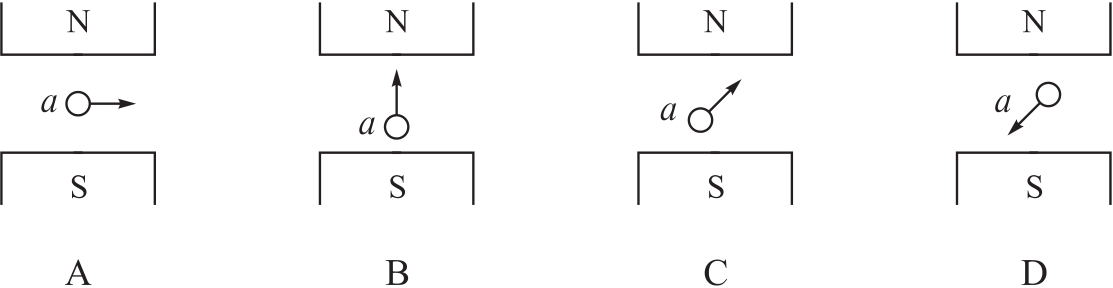 12.(2020·宿迁)如图所示,当闭合开关的瞬间,导体棒AB水平向右运动;若同时对调电源与磁体的两极,再次闭合开关时,导体棒AB的运动方向是(　　)


A.水平向右	B.水平向左
C.竖直向上	D.竖直向下
A
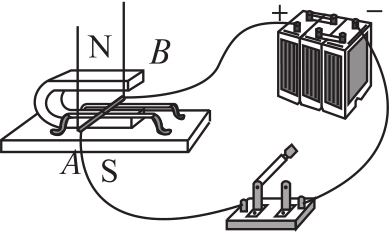 13.(2020·山西)如图所示,小明用漆包线、两节干电池、磁铁等器材,成功制作了一个小小电动机.他想改变电动机线圈转动的方向,下列方法可行的是(　　)
A.只增强磁铁的磁性	
B.只增加线圈的匝数
C.只增大线圈中的电流	
D.只将磁铁的磁极对调
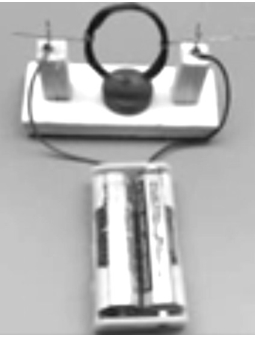 D
14.(2020·镇江)如图所示,蹄形磁铁和铜棒均水平放置.现闭合开关,水平向左移动铜棒,电流表G的指针发生偏转,则(　　)
A.根据此现象的产生原理可制成电动机
B.此现象与奥斯特实验现象的产生
原理相同
C.若将铜棒左右来回移动,可产生交变电流
D.仅将磁铁水平向右移动,G的指针不偏转
C
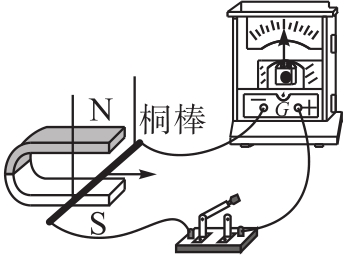 15.(2020·益阳)将如图甲所示的铜线框上方的尖端挂在电池的正极,并保持良好接触,下端的两个弧形导线头分别压在磁钢柱的前后两侧,且始终与磁钢柱接触良好,磁钢柱吸附在电池底部的负极上,制成如图乙所示的小玩具,铜线框由静止释放后会转动起来,关于该现象,下列说法正确的是(　　)
A.它的原理与发电机原理相同
B.若将磁体的磁极对调,铜线框中
电流的方向会改变
C.若将磁体的磁极对调,铜线框的
转动方向将会改变
D.若下端有一个导线头与磁钢柱接触不良导线框不可能转动
C
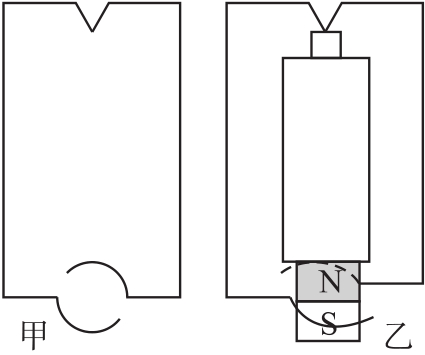 16.(2020·成都)小罗把两个玩具电机用导线连接在一起(如图),用力快速拨动甲电机的转叶,发现乙电机的转叶也缓慢转动起来.对这个现象分析正确的是(　　)
A.“甲电机”将电能转化为机械能
B.“乙电机”将机械能转化为电能
C.“甲电机”依据电磁感应来工作
D.两电机的工作原理是相同的
C
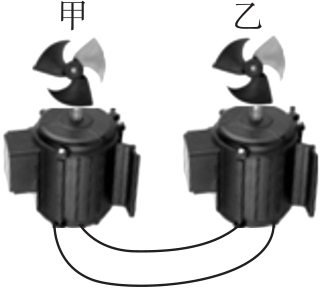 17.(2020·福建)《论衡》中记载:“司南之杓,投之于地,其柢指南”.如图所示,“柢”即握柄,是磁体的____________(选填“N“或“S”)极.静止时指向地磁场的____________(选填“南”或“北”)极.
S
北
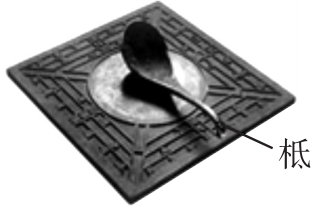 18.(2019·盘锦)一些物体在磁体或____________的作用下会被磁化.放在水平桌面上能水平自由转动的小磁针静止时,磁针的N极总是指向北方,说明地球周围存在____________.
电流
地磁场
19.(2020·威海)地磁场使地球生命免受宇宙射线的危害.有关地磁场形成的原因有很多假说,其中一种认为,在高温高压环境下,地核物质中的部分带电粒子向外逃逸到地幔层,并随着地球自转形成电流,从而产生磁场,如图所示,这种现象叫做____________,形成磁场的带电粒子是____________(选填“质子”或“电子”).
电流的磁效应
电子
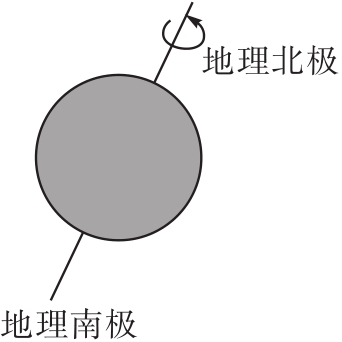 20.(2020·荆门)如图所示的电路中,当开关S拨到a后,电磁铁左端为____________极,小磁针静止时,B端是____________极;当开关S由a拨到b,调节滑动变阻器,使电流表的示数仍保持不变,则电磁铁的磁性____________(选填“增强”“不变”或“减弱”).
S
N
减弱
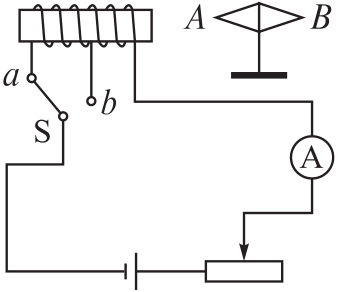 21.(2019·黄石)酿酒坊里的发酵罐配有笨
重的密封罩,为了方便操作,设计了一个杠
杆和电磁铁组合系统来升降密封罩,如图
所示.电磁铁的工作原理是电流的磁效应,
该现象最早是由____________(选填“法拉第”“奥斯特”或“安培”)发现的.装置通电后,电磁铁上端为____________(选填“N”或“S”)极.若密封罩被提起并悬挂于空中,不计衔铁、杠杆的质量,左侧电磁吸力应____________(选填“大于”“等于”或“小于”)密封罩的重力,若提不起,则应将滑动变阻器滑片向____________(选填“左”或“右”)滑动.
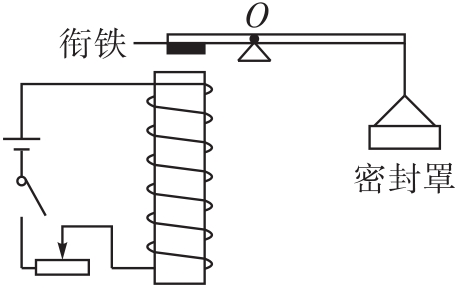 奥斯特
N
大于
左
22.(2020·大连)如图所示,开关闭合,滑动变阻器的滑片位于A端,小铁片被竖直吸在电磁铁的左侧.若将滑片从A端移动到中点,则铁片受到电磁铁的吸引力将____________,铁片受到的摩擦力将____________.(均选填“变大”“不变”或“变小”)
变大
不变
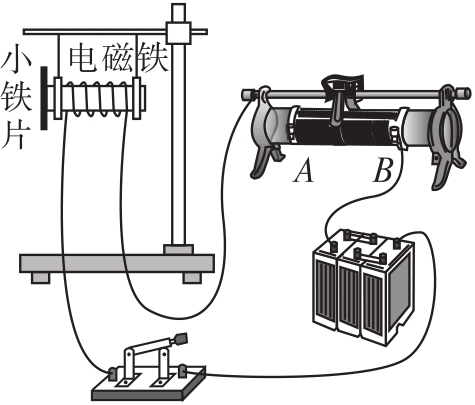 23.(2020·朝阳)如图,螺线管的上方放置一个小磁针,螺线管左方的水平地面上放置一个铁块.闭合开关后,铁块静止不动,小磁针在磁场的作用下会发生转动,它的周围____________(选填“有”或“无”)磁感线,小磁针静止时左端为____________(选填“S”或“N”)极.当滑片P向左滑动时,铁块受到的摩擦力的大小将____________(选填“变大”“变小”或“不变”).
无
S
变小
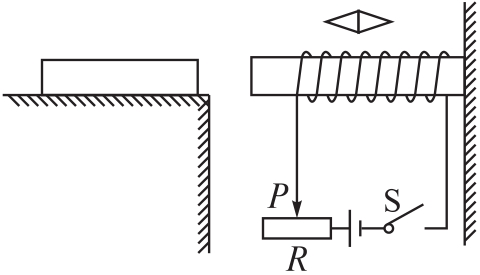 24.(2020·自贡)闭合电路的一部分导体在磁场中做切割磁感线运动时,导体中就会产生电流.这种利用磁场产生电流的现象叫做____________现象,利用这一现象,人们发明了____________(选填“电动机”或“发电机”).
电磁感应
发电机
25.(2020·十堰)如图是“探究什么情况下磁
可以生电”的实验,蹄形磁体和灵敏电流计
均放在水平桌面上.使导体AB在磁场中竖
直向上或竖直向下运动,发现电流计的指
针均不偏转;使导体AB在磁场中水平向右或水平向左运动,发现电流计的指针左右偏转.这些现象说明:闭合电路的一部分导体在磁场中做____________运动时,会产生电流,电流的方向与导体的____________有关.若用匝数很多的线圈代替导体AB重复上述实验,产生的电流____________(选填“变大”
“变小”或“不变”).
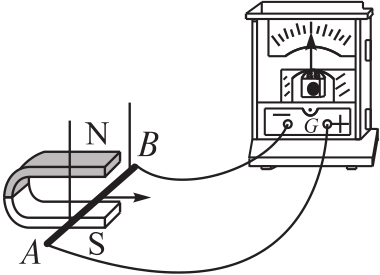 切割磁感线
运动方向
变大
26.(2020·沈阳)如图所示是一款儿童滑板车.当车轮转动时可自行发电,使车轮边缘的LED灯发光,其发电的原理与____________(选填“动圈式话筒”或“电磁起重机”)相同.逐渐加快滑行速度,LED灯的亮度会____________(选填“增强”
“减弱”或“不变).
动圈式话筒
增强
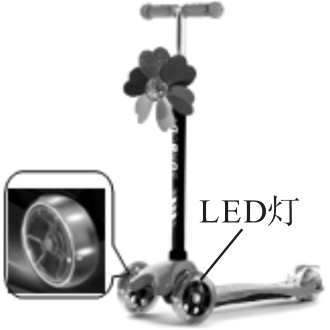 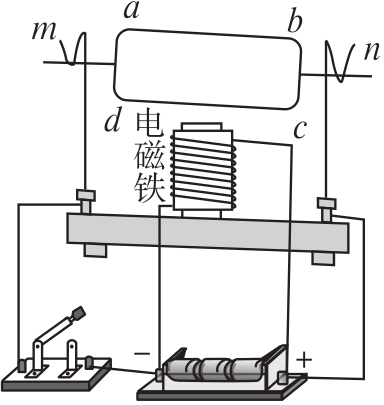 27.(2020·烟台)如图所示,一个综合实践小组
用一段漆包线绕成线圈abcd,用小刀刮两端
引线的漆皮,一端全部刮去,另一端只刮上半
周或下半周.将线圈abcd放在用硬金属丝做
成的支架m、n上,并按图示连接电路,则电
磁铁的上端是____________极.闭合开关,用手轻推一下线圈,线圈会持续转动,这就是简易的____________(选填“发电机”或“电动机”),若只将电源的正负极互换,则线圈转动方向会与原来的转动方向____________(选填“相同”或“相反”).
N
电动机
相同
28.(2020·徐州)如图所示,铝棒用导线悬挂在磁体两极之间,通电后铝棒向左侧摆动,这是因为受到了____________对它的作用力,若改变电流方向,通电后铝棒将向____________侧摆动,若铝棒中的电流变大,铝棒的摆动幅度将变__________.
磁场
右
大
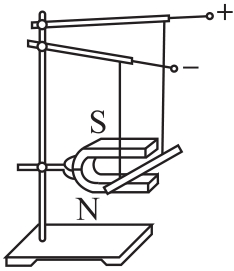 29.(2020·连云港)白炽灯是一种电流通过灯丝,灯丝发热发光的照明电器,将强磁体靠近通电白炽灯的灯丝,如图所示,可以观察到灯丝_________,说明___________________________,
由此原理可以制成____________.
通电导体在磁场中受力运动
抖动
电动机
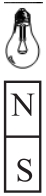 30.(2020·苏州)如图所示,将甲、乙两个微型电动机的转轴对接并固定在一起,闭合开关后两电动机一起转动,小灯泡发光.此处产生电磁感应现象的是____________(选填“甲”或“乙”)电动机.该过程中能量转化是将电能→____________能→电能,最终转化为内能和光能.
甲
机械
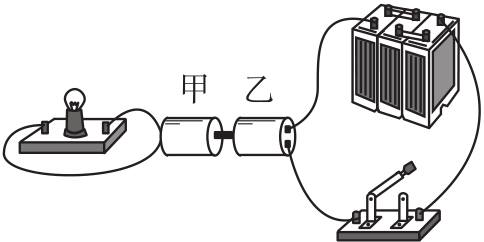 31.(2020·葫芦岛)如图所示,闭合开关后,套在通电螺线管上的磁环会向右运动,已知磁环的左侧为N极.请在图中标出:
(1)通电螺线管左端的磁极(用“N”或“S”表示).
(2)磁感线的方向.
(3)电源右端的极性(用“+”或“-”表示).
答案图
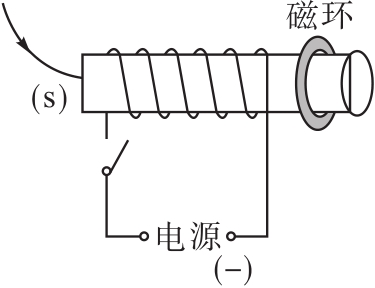 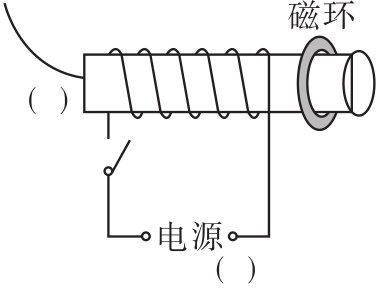 32.(2020·黄石)指南针是中国的四大发明之一,这是我国对人类所做出的巨大贡献,指南针是利用地磁场指示方向.如图所示,地球是一个大磁体,类似条形磁铁,请在图中标出地磁场的N、S极,静止小磁针的N、S极,用箭头标出P点的地磁场方向.
答案图
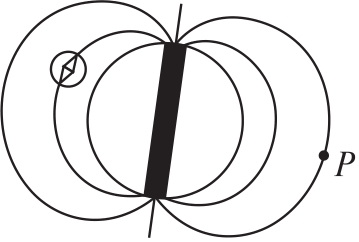 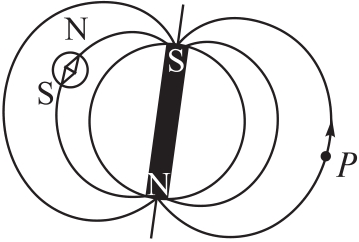 33.(2020·金昌)如图所示,根据小磁针的N极指向,判断电源的正负极,填在括号内.
答案图
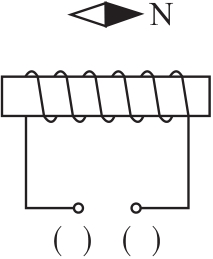 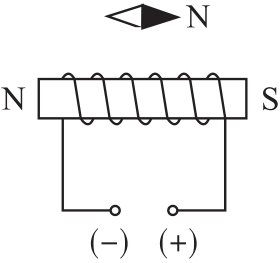 34.(2020·丹东)如图,用笔画线代替导线将图中实物连接起来.要求:闭合开关后,使电磁铁的右端为N极,并且当滑动变阻器的滑片P向右移动时,电磁铁的磁性增强.
答案图
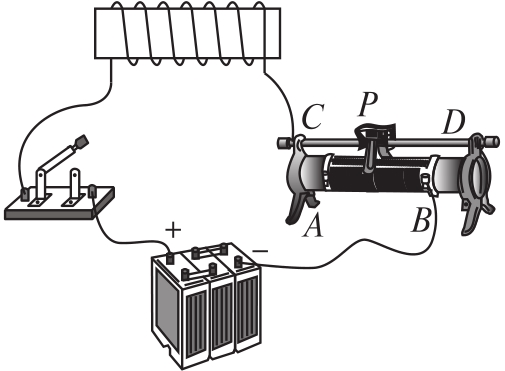 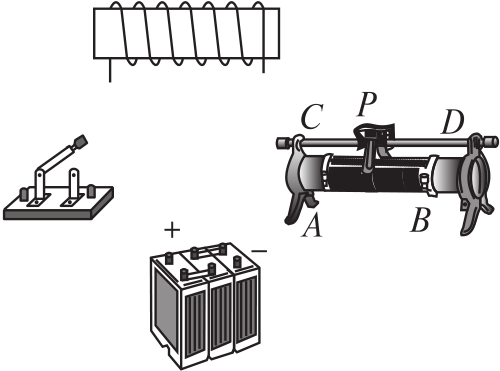 35.(2020·安顺)如图所示,条形磁铁静置于水平面,将两枚相同的小磁针分别置于磁铁周围的A、B区域.请在图中两虚线框内画出小磁针静止时的情形.(用“           ”表示小磁针,涂黑端表示N极)
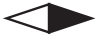 答案图
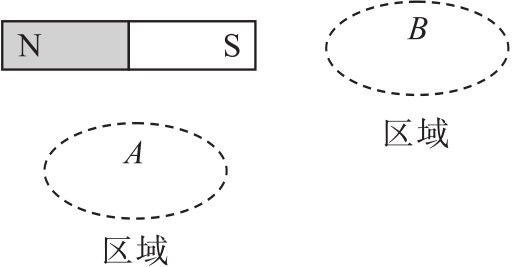 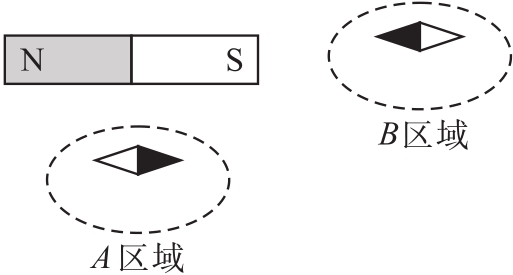 36.(2020·广东)如图所示,请按小磁针的指向,标出螺线管中的电流方向,并在括号中标明螺线管右端的极性.
答案图
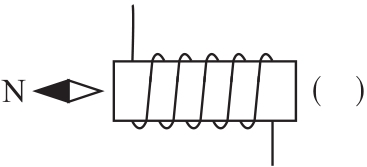 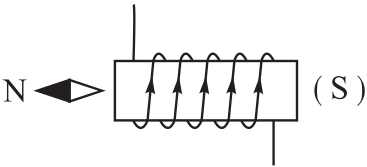 37.(2019·丹东)通常我们把没有铃碗的电铃叫作蜂鸣器.请用笔画线代替导线,将图中的元件符号连接在电磁继电器上,组成一个蜂鸣器的电路.
答案图
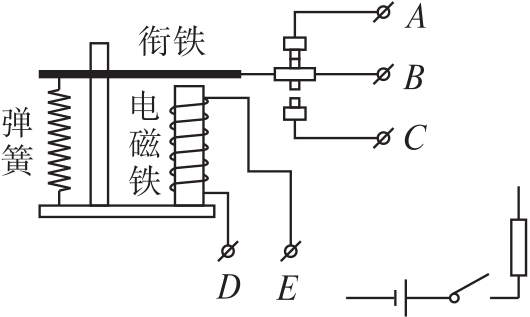 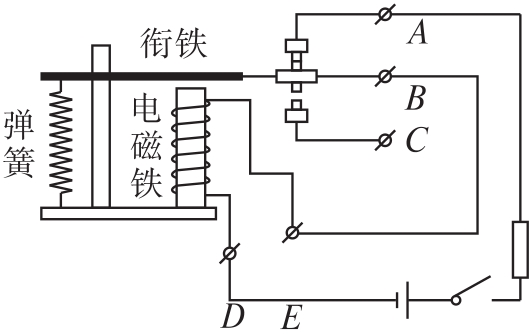 突破能力
1.磁悬浮地球仪是使用磁悬浮技术的地球仪,它
无需转轴穿过球体便可悬浮于空中,给人以奇特
新颖的感觉和精神享受.
(1)磁悬浮地球仪的球体中有一个磁铁,环形底座内有一个金属线圈,通电后相当于电磁铁.金属线圈与球体中的磁铁相互__________(选填“吸引”或“排斥”),使球体受力平衡,从而悬浮于空中.磁悬浮地球仪是利用丹麦物理学家____________发现的电流的磁效应工作的.当磁悬浮地球仪停止工作时,应先____________(选填“拿开球体”或“切断电源”).
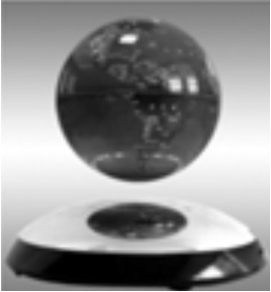 排斥
奥斯特
拿开球体
(2)将磁悬浮地球仪的球体用手轻轻向下按一下,球体就会从原来的悬浮位置向下运动,此时金属线圈中的电流_________
(选填“增大”或“减小”),磁性增强,金属线圈对球体的作用力大于球体重力,球体到达最低点后向上运动返回原悬浮位置.由于球体具有____________,球体越过原悬浮位置向上运动,此时金属线圈中的电流减小,磁性减弱,球体速度越来越____________(选填“大”或“小”),到达最高点后向下运动,并再次回到原悬浮位置,几经反复,球体最终停在原悬浮位置.
增大
惯性
小
2.(2020·河池)丽丽利用电池、小磁针和导线等器材做了如图所示的实验.
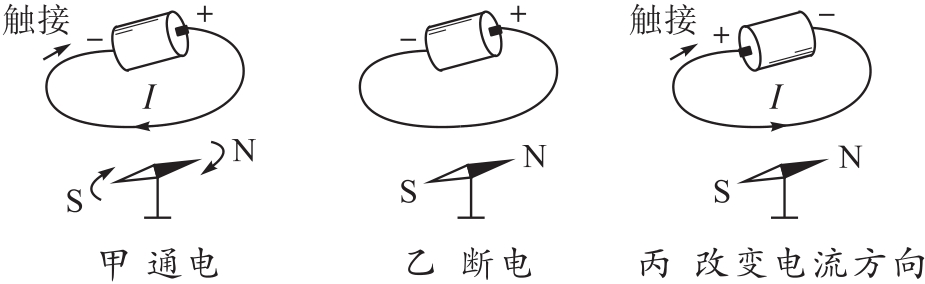 (1)由图甲与乙可知通电导体周围存在____________;生活中利用这个原理来工作的是____________(选填“电磁铁”或“发电机”). 
(2)改变电流方向,如图丙所示,小磁针偏转方向与图甲____________(选填“相同”或“相反”).
磁场
电磁铁
相反
3.(2020·株洲)如图所示,A、B两个相同的铁钉上绕有不同匝数的线圈,把它们接入电路中.
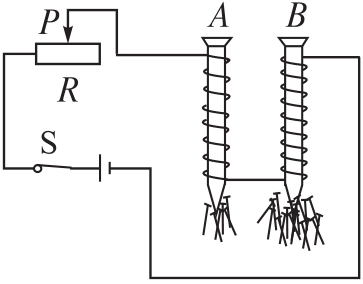 (1)闭合开关,铁钉下端都吸引了大头针,这是因为线圈通电时,铁钉具有磁性,由安培定则可知:A的上端为它的________(选填“N”或“S”)极;
N
(2)B铁钉能吸引更多的大头针,这是因为绕在它上面的线圈匝数较多,而线圈中的电流____________(选填“大于”“等于”或“小于”)绕在A铁钉上的线圈中的电流; 
(3)不改变线圈匝数,要想铁钉能吸引更多的大头针,可以将滑片P向____________(选填“左”或“右”)移.
等于
左
4.(2020·东营)如图是“探究什么情况下磁可以生电”的装置,用棉线将一段导体AB悬挂起来,放置于蹄形磁体的磁场中,再用导线把导体AB和灵敏电流计连接起来,组成了闭合电路.
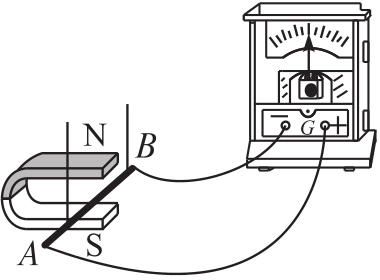 (1)该实验中,灵敏电流计的作用是_______________________、__________________________. 
(2)确认灵敏电流计能正常工作后,某同学发现,无论导体AB在磁场中怎样运动,灵敏电流计的指针均不发生偏转,其主要原因可能是____________、_______________. 
(3)在教师的指导下,兴趣小组对实验进行完善后,观察到的现象如下表所示,由此可知闭合电路的一部分导体在磁场中做____________运动时,电路中会产生感应电流.
判断产生感应电流的大小
判断产生感应电流的方向
不是闭合电路
电流太小
切割磁感线
(4)比较第4、5(或6、7)次实验可以得出
____________________________________________________
_____________________________________. 
(5)在此实验过程中,能量转化情况是__________________.利用这一原理,人们在生产生活中制成了____________.
闭合电路的一部分导体在磁场中做切割磁感线运动,导体中感应电流的方向与导体的运动方向有关
机械能转化为电能
发电机
5.小明设计了一种“自动限重器”,如图(甲)所示.该装置由控制电路和工作电路组成,其主要元件有电磁继电器、货物装载机(实质是电动机)、压敏电阻R1和滑动变阻器R2等.压敏电阻R1的阻值随压力F变化的关系如图(乙)所示.当货架承受的压力达到限定值,电磁继电器会自动控制货物装载机停止向货架上摆放物品.已知控制电路的电源电压U=6 V,电磁继电器线圈的阻值R=10 Ω.请你解答下列问题:
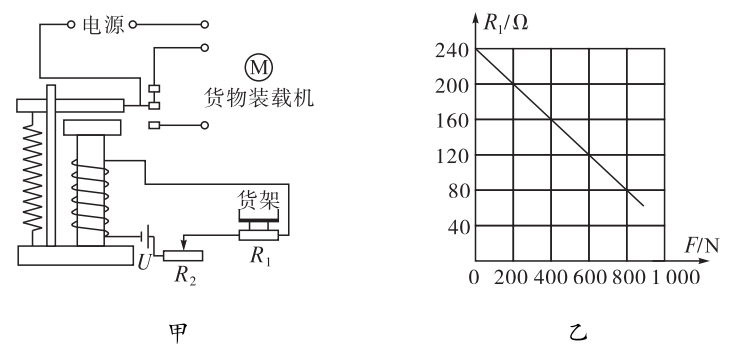 (1)由图(乙)中的图象可知,随着压力F的增大,压敏电阻R1的阻值将____________. 
(2)用笔画线代替导线将图(甲)的电路连接完整.
减小
如图所示
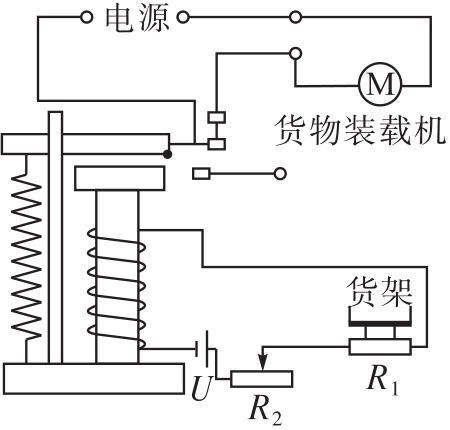 (3)电磁继电器中的电磁铁上端为________极(选填“N”“S”). 
(4)随着控制电路电流的增大,电磁铁的磁性将____________,当电磁继电器线圈中的电流大小为30 mA时,衔铁被吸下.若货架能承受的最大压力为800 N,则所选滑动变阻器R2的最大阻值至少为____________Ω. 
(5)若要提高货架能承受的最大压力,滑动变阻器R2接入电路的阻值应____________.
N
增强
110
变大
6.阅读短文,回答问题:
干簧管
干簧管也叫干簧继电器,其外壳是一只密封的玻璃管,管内充有某种惰性气体.比一般机械开关结构简单,体积小,工作寿命长,它又有抗负载冲击能力强的特点,工作可靠性很高,有单触点和双触点之分.
单触点干簧管结构如图甲,其中磁簧片是一种有弹性的薄铁片,被固定于玻璃管上.双触点干簧管结构如图乙,装有A、B和C三块簧片,A的端点与C的端点是固定端点,B的端点是自由端点,正常时B的端点在自身弹力作用下与A的端点接触,当绕在干簧管上的线圈通电时,如图丙所示,B的端点与C的端点分别被磁化而相互吸引,当吸引力大于B的弹力时,B与A的端点分开,并与C的端点接触.而当B与C的吸引力减小到一定程度时,B在弹力的作用下与C的端点分开,重新恢复与A的端点接触.请回答下列问题:
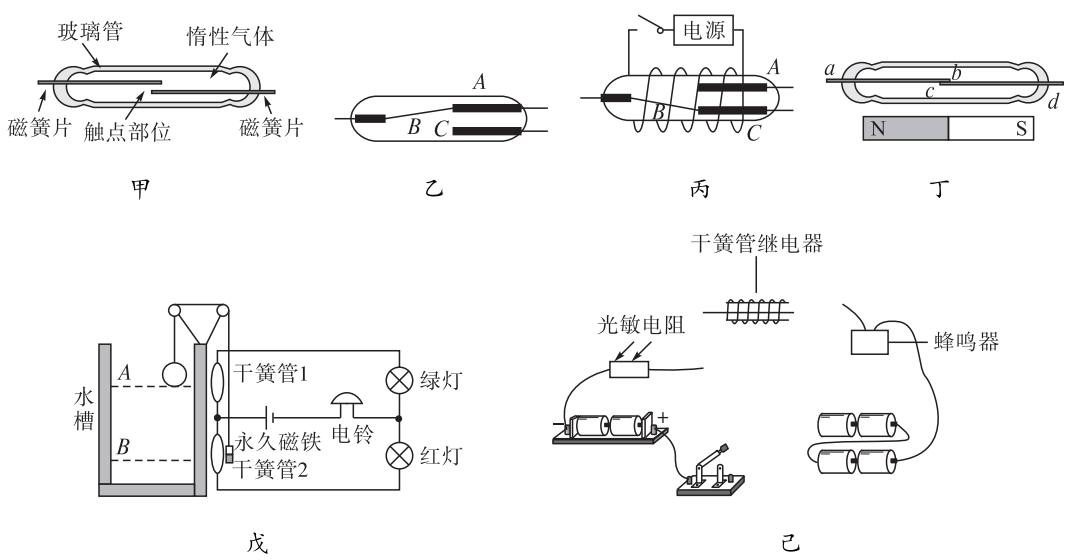 (1)在图丙中,若要使螺线管的右端为N极,则电源左端是____________极. 
(2)如图丁所示,当将一个条形磁铁与干簧管平行放置时,干簧管的两磁簧片被磁化,则磁簧片ab的b端为____________极;磁簧片cd的c端为____________极. 
(3)干簧管在工作中所利用的电磁现象不包括__________
A.电流的磁效应			B.磁场对电流的作用
C.磁极间的相互作用	D.磁化
负
N
S
B
(4)如图戊所示,是小明同学用干簧管自制的水位自动报警器的结构简图,当水面在A、B之间正常水位时,上、下两干簧管都远离条形磁铁,没有磁化是断开的,红、绿灯都不发光,电铃不响:当水面上升到最高水位A处时,____________灯发光,电铃响;当水面下降到最低位B处时,____________灯发光,电铃响,这样通过红、绿灯的发光情况就可以判断水位是否正常.
红
绿
(5)把蜂鸣器、光敏电阻、干簧管、开关、电源按如图己所示电路连接,制成光电报警装置.当有光照射报警装置且光照不是很弱时,蜂鸣器发声,当没有光照或者光照很弱时,蜂鸣器不发声(光敏电阻:受光照射后,阻值会变小).请将电路连接完整.
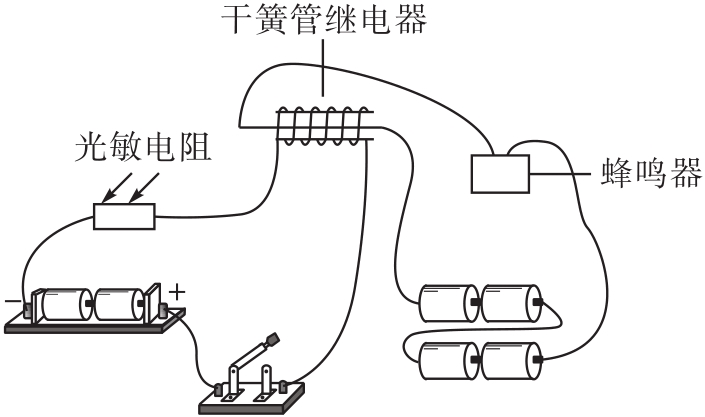 如图所示
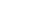